Types and Access ControlforCross-Domain Security in Flash
Aseem Rastogi
University of Maryland, College Park

Avik Chaudhuri                                    Rob Johnson
  Adobe Systems                                       Stony Brook University
Flash: Ubiquitous on Web
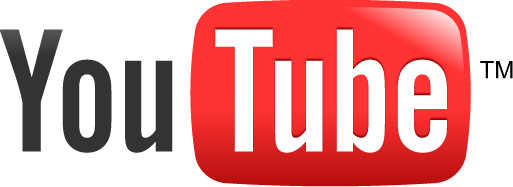 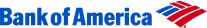 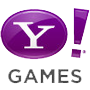 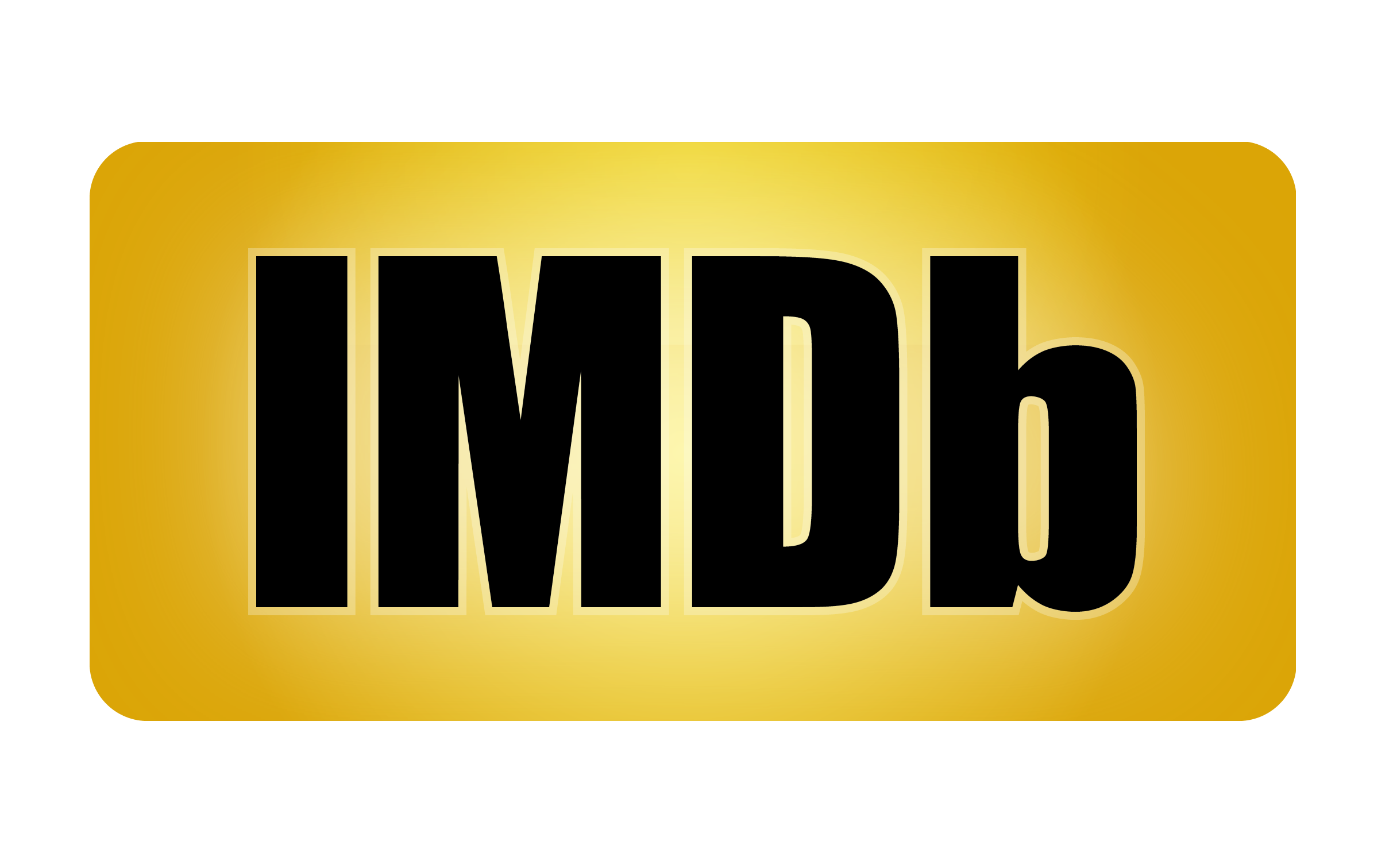 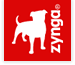 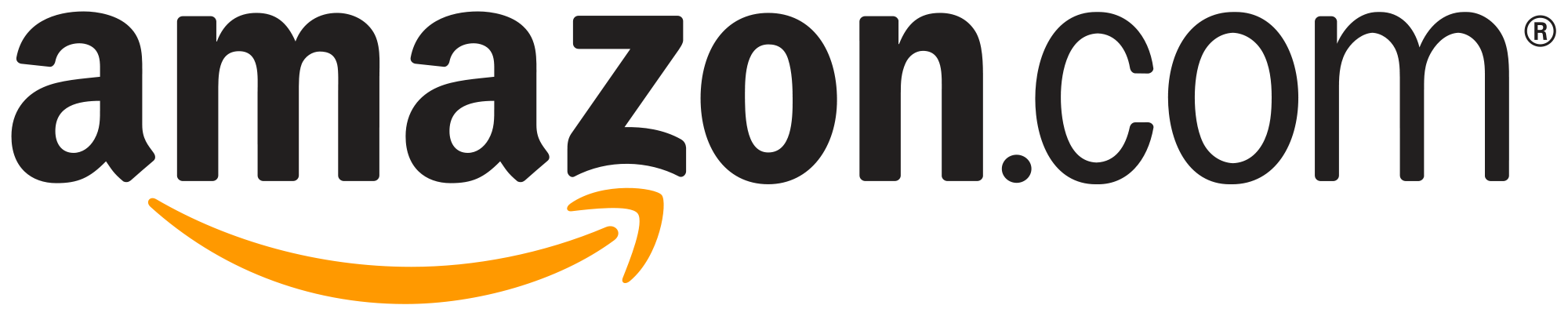 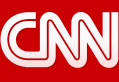 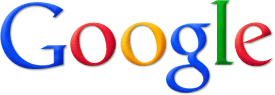 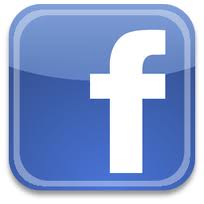 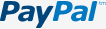 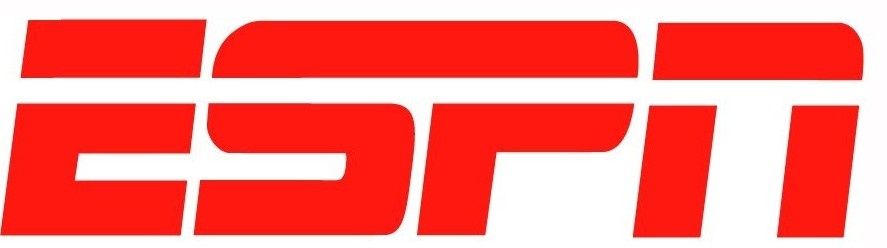 and many more …
12/9/12
2
The Big Picture
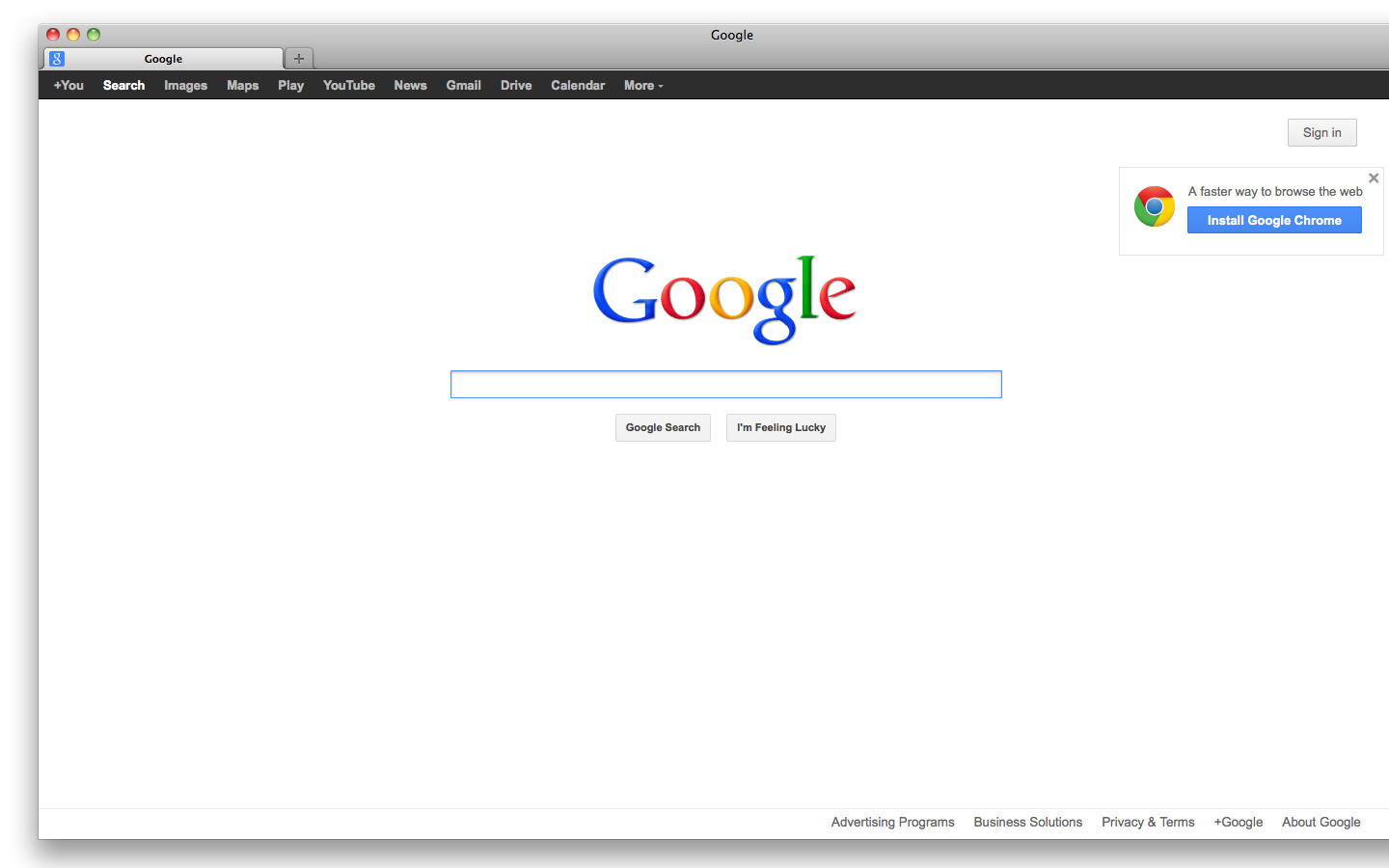 Web browser
A1
A2
A3
B1
B2
C1
C2
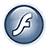 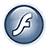 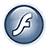 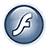 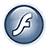 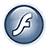 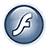 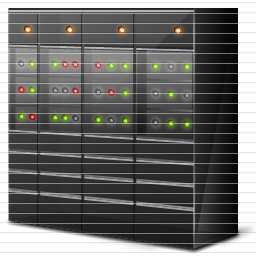 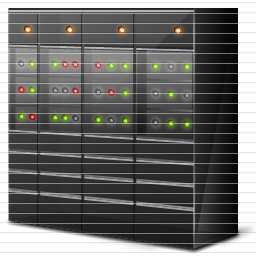 SWFs
http://www.a.com
http://www.b.com
Web servers
Flash Player
12/11/12
3
Flash Security Model
Controls interaction between swfs, web browser, and servers
Configured by trust policies
Runtime access control checks to enforce trust policies
12/9/12
4
Security Model – Trust Relationships
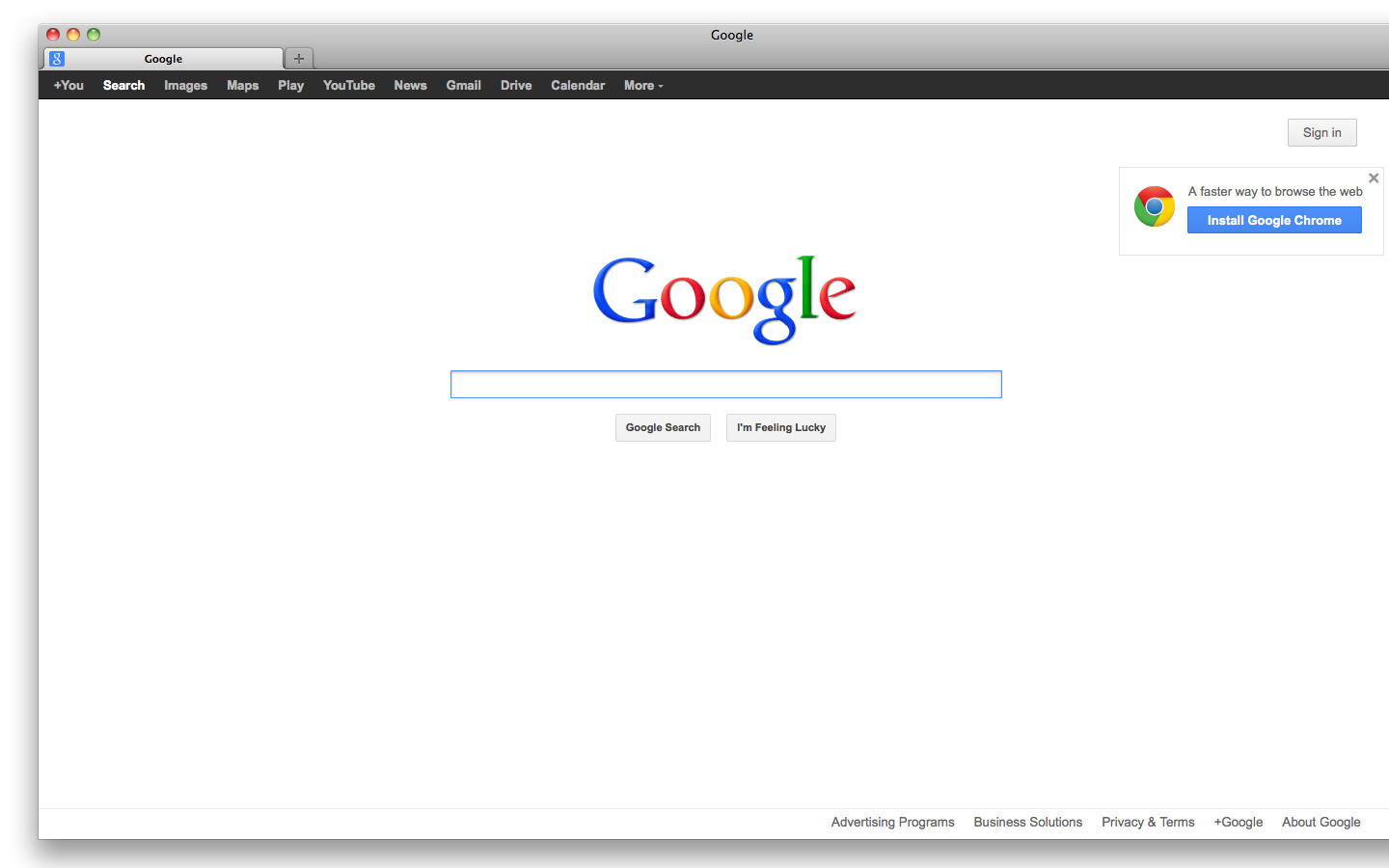 A1
A2
A3
B1
B2
C1
C2
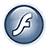 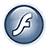 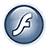 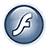 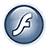 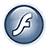 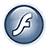 Complex asymmetric trust relationships
✗
✗
✗
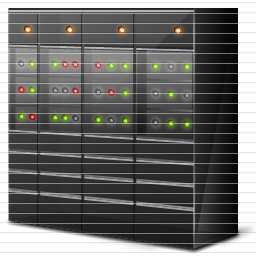 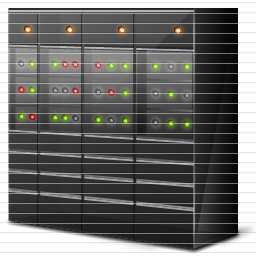 ✗
http://www.a.com
http://www.b.com
Flash Player
12/9/12
5
No formal specification of the Flash Security Model !
Problems
The security guarantees of the model are unclear
Programmers cannot reason about security of swfs
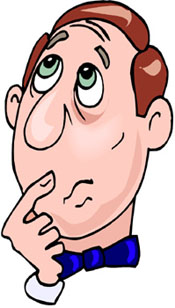 12/9/12
6
Security model formalization
Show inadequacy of the model
Type System to enforce data integrity
First formal specification of Flash Security Model
Example programs that violate data integrity property
Security extension to the Flash static type system
Our Contributions
Well Typed programs cannot violate data integrity invariants
Prevents Cross Site Scripting and other injection attacks too !
Strong Threat Model: The attacker’s code need not be well-typed
12/9/12
7
This Talk
Introduction to Flash Security Model
Example programs that violate data integrity
Overview of the security type system
Conclusion
12/9/12
8
This Talk
Introduction to Flash Security Model
Example programs that violate data integrity
Overview of the security type system
Conclusion
12/9/12
9
Flash Applications
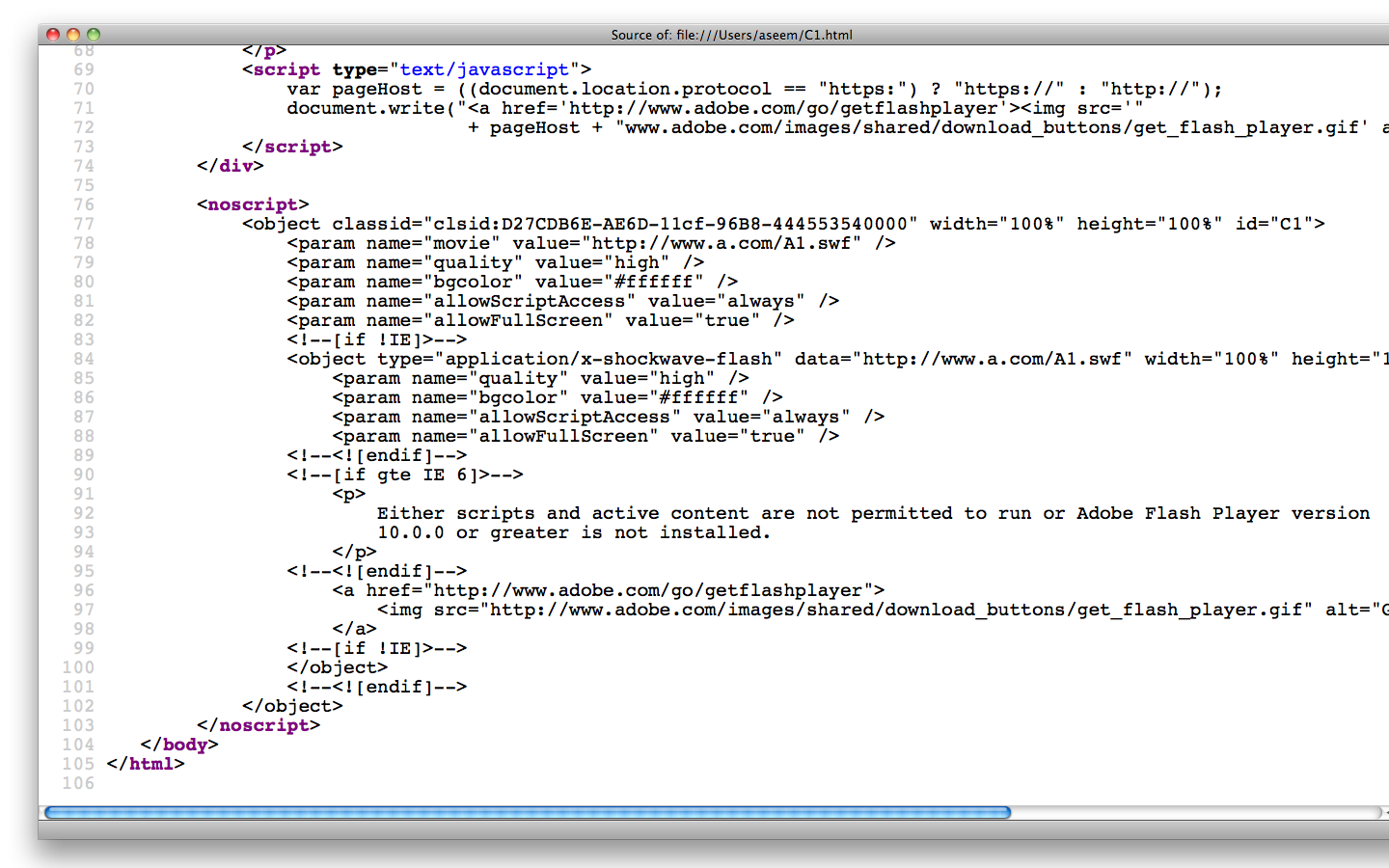 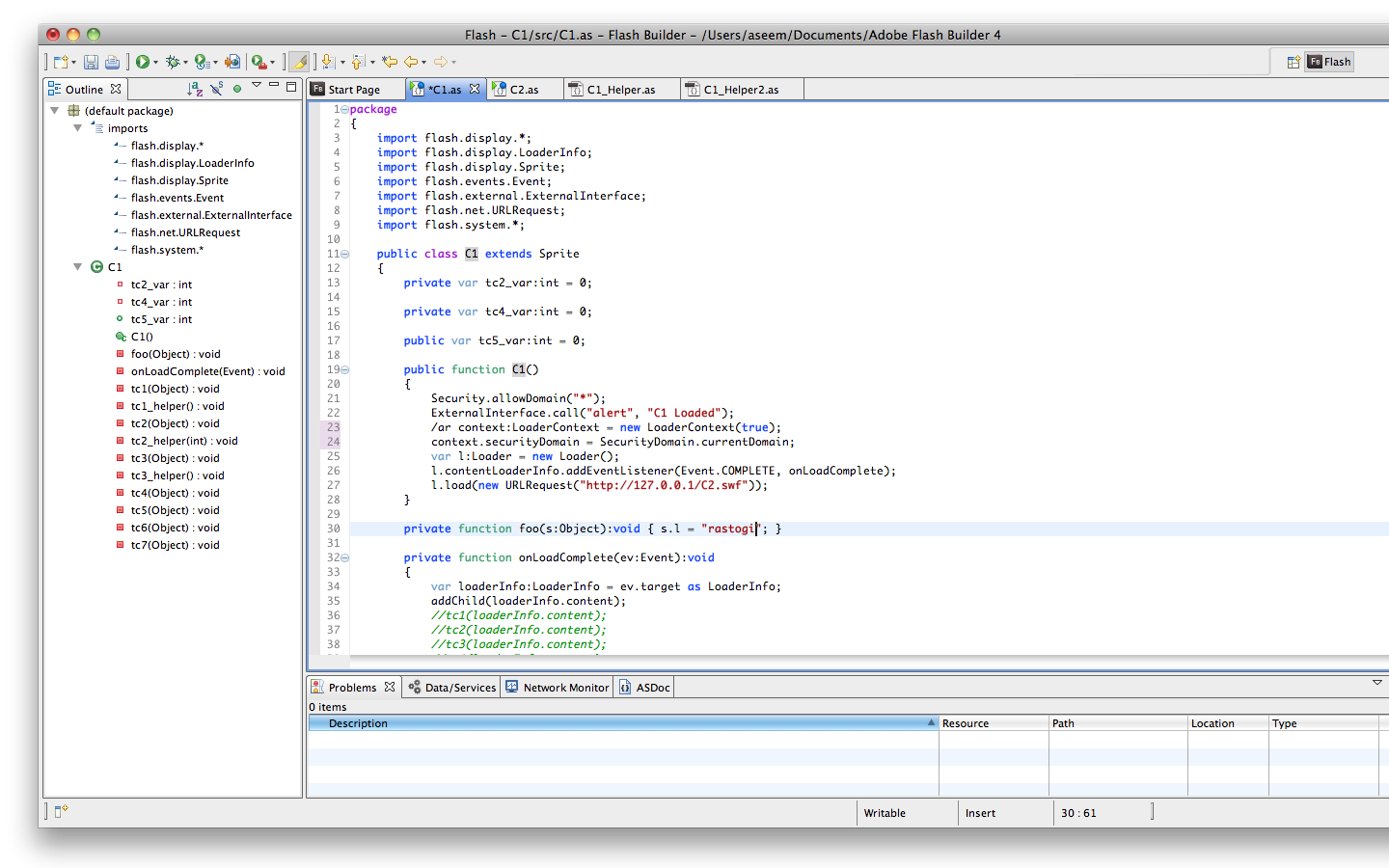 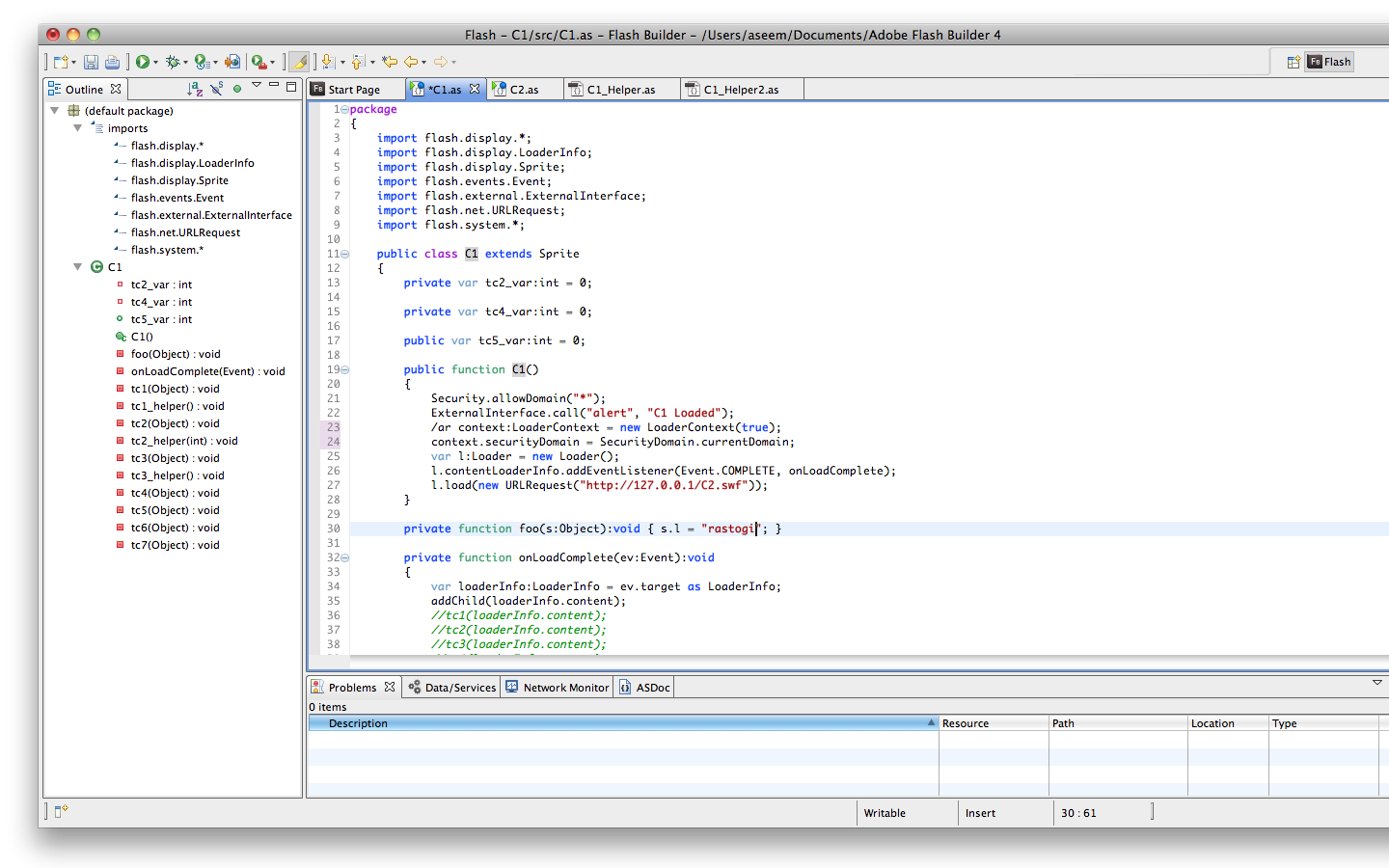 A1
A1
A1
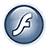 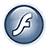 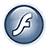 ActionScript Compiler
ActionScript Code
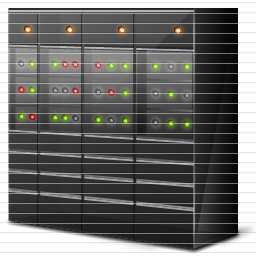 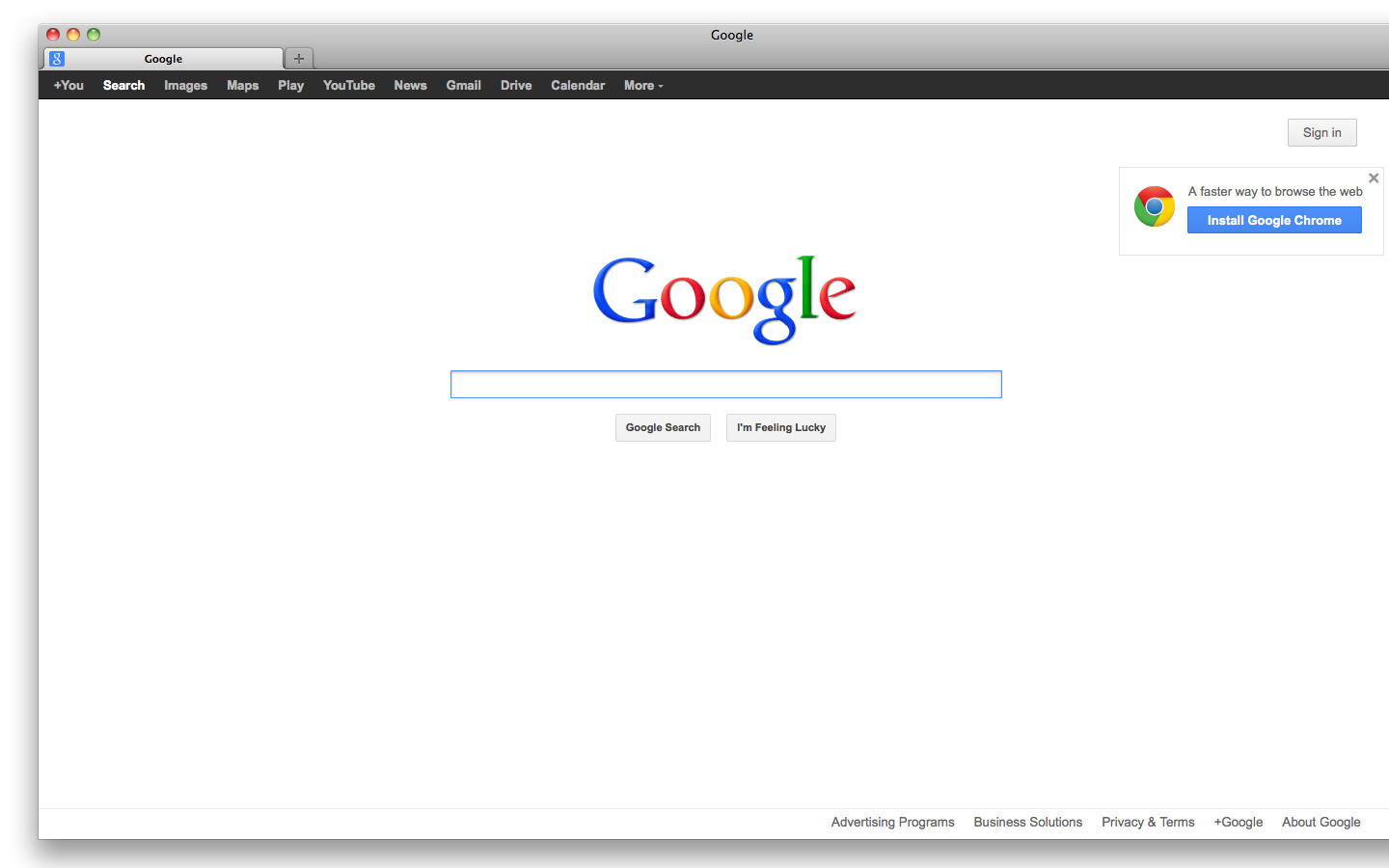 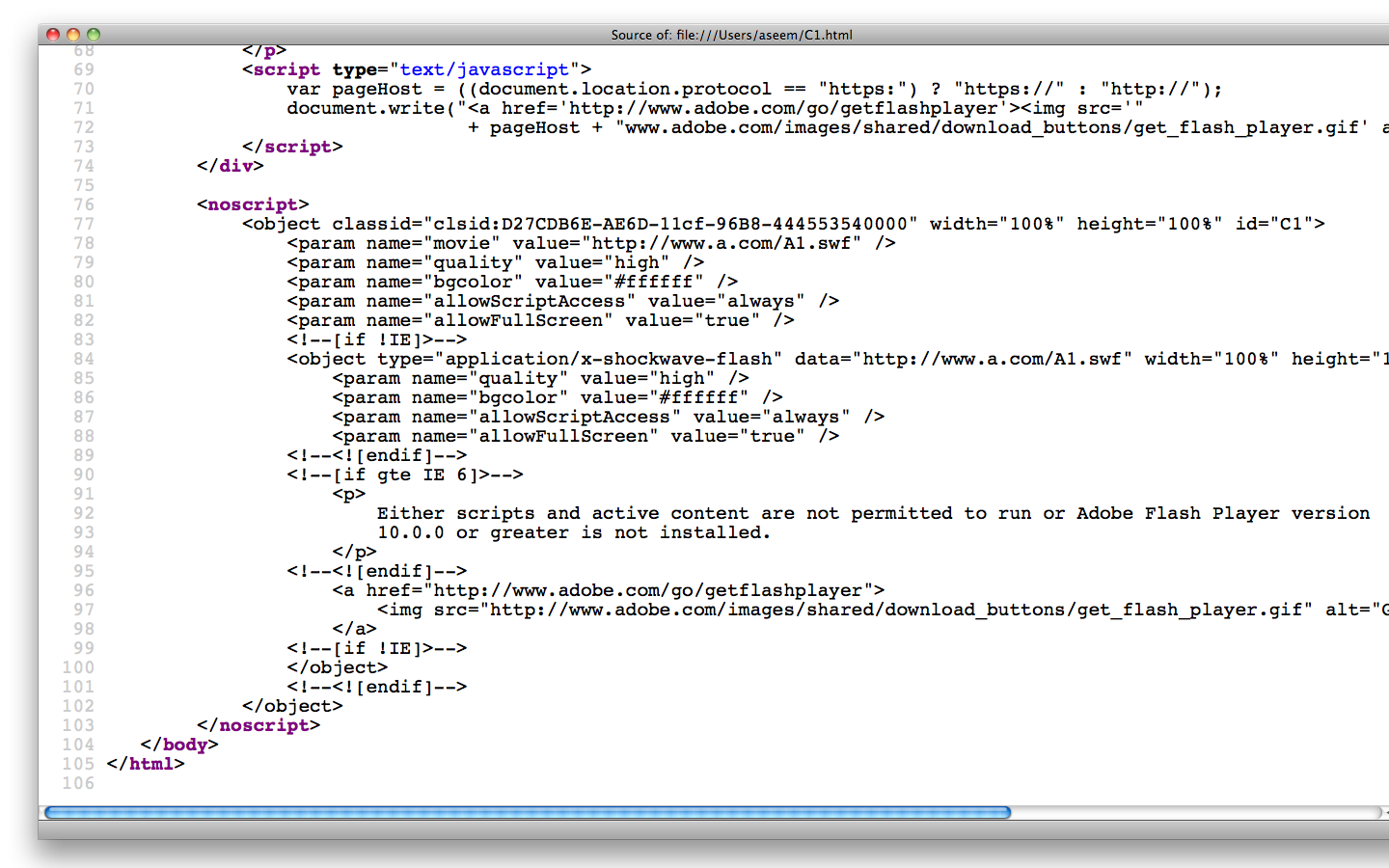 http://www.a.com
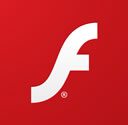 HTML Code
12/9/12
10
Flash API
Rich API. SWFs can:
load other swfs from same/different domain
access data and functions of other swfs
manipulate HTML DOM
do network communication
Security Model:
Provides access control API
Enforced by Flash Player
12/9/12
11
Same Origin Policy
Domain Based Sandboxes
A1
A2
A3
B1
B2
C1
C2
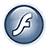 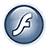 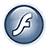 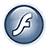 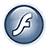 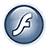 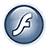 Different from JavaScript
Freely communicate within a sandbox
✗
✗
No cross-communication by default
✗
Flash Player
12/9/12
12
Extensions to Same Origin Policy
SWFs can grant access permissions to swfs from other domains
A1
A2
A3
B1
B2
C1
C2
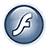 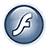 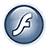 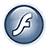 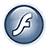 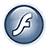 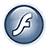 B1: allowDomain(“A”);
✗
C2: allowDomain(“B”);
✗
Flash Player
12/9/12
13
Content Loading vs. Import Loading
Import Loaded
B1
B2
A1
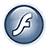 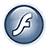 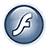 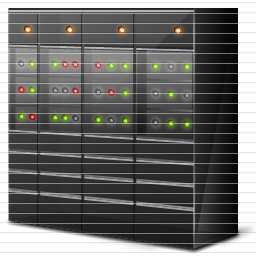 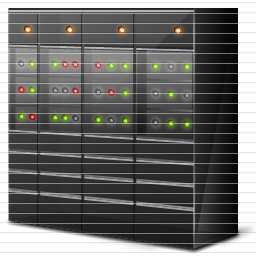 http://www.a.com
http://www.b.com
Content Loaded
Flash Player
12/9/12
14
Security Model Formalization
Model APIs for swf loading
in a core calculus with functions and objects
Model trust assumptions
Different from actual Flash API: static vs. dynamic
Semantics for:
swf loading
swf execution
runtime access control checks
More details in the paper !
12/9/12
15
This Talk
Introduction to Flash Security Model
Example programs that violate data integrity
Overview of the security type system
Conclusion
12/9/12
16
Threat Model
The attacker owns some web domains
Writes swfs and hosts them
the swfs can do all that is allowed by the language
Victim does not trust the attacker
but the attacker trusts the victim - allowDomain(victim)
The attacker’s and victim’s swfs may load one another
Flash runtime contains victim’s and attacker’s swfs executing together
Attacker’s goal: violate data integrity invariants of victim’s swfs
12/9/12
17
Example - 1
v = [ s_fn = fun(x) { /* transfer $100 to account x */;  ret 0; }  ]

a = [ v_swf = load(v), f = v_swf.s_fn(a_acc)  ]
✔
Executes in a separate sandbox
Direct cross scripting
prevented by Flash runtime
Recall: Victim does not trust the attacker
12/9/12
18
Example - 2
v = [ s_fn = fun(x) { /* transfer $100 to account x */;  ret 0; },
	  a_swf = load(a), f = a_swf.f’(s_fn) ]

a = [ f’ =  fun(g) { g(a_acc); } ]
Allowed by Flash runtime
Indirect cross scripting allowed by Flash runtime
Violation of Data Integrity
Recall: Attacker trusts the victim
✗
12/9/12
19
This Talk
Introduction to Flash Security Model
Example programs that violate data integrity
Overview of the security type system
Conclusion
12/9/12
20
Security Labels on Types
Add labels S (set of domains) to the types
Invariant: A term t with type τS should evaluate to a value that comes from one of the domains in S
12/9/12
21
Static Type System
If a term with type τS flows to a context that expects a term of type σT then


Label checks in addition to the usual subtyping checks
For higher order types, check all parts of the types
τ <: σ      and
S
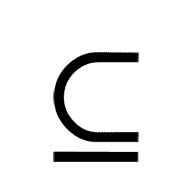 T
12/9/12
22
Example – 2 Revisited
v = [ s_fn = fun(x) { /* transfer $100 to account x */;  ret 0; },
	  a_swf = load(a), f = a_swf.f’(s_fn) ]
a = [ f’ =  fun(g) { g(a_acc); } ]
12/9/12
23
Example – 2 Revisited
v = [ s_fn = fun(x) { /* transfer $100 to account x */;  ret 0; },
	  a_swf = load(a), f = a_swf.f’(s_fn) ]
a = [ f’ =  fun(g) { g(a_acc); } ]

s_fn: (int{d}           int{d}){d}
d is victim’s domain
12/9/12
24
Example – 2 Revisited
v = [ s_fn = fun(x) { /* transfer $100 to account x */;  ret 0; },
	  a_swf = load(a), f = a_swf.f’(s_fn) ]
a = [ f’ =  fun(g) { g(a_acc); } ]

s_fn: (int{d}           int{d}){d}

Γ(a.f’) = ((intD       intD)D        intD)D
d is victim’s domain
D is set of all domains
12/9/12
25
Example – 2 Revisited
v = [ s_fn = fun(x) { /* transfer $100 to account x */;  ret 0; },
	  a_swf = load(a), f = a_swf.f’(s_fn) ]
a = [ f’ =  fun(g) { g(a_acc); } ]

s_fn: (int{d}           int{d}){d}

Γ(a.f’) = ((intD       intD)D        intD)D
Type Check: (int{d}           int{d}){d}   <:     (intD       intD)D
d is victim’s domain
D is set of all domains
12/9/12
26
Example – 2 Revisited
v = [ s_fn = fun(x) { /* transfer $100 to account x */;  ret 0; },
	  a_swf = load(a), f = a_swf.f’(s_fn) ]
a = [ f’ =  fun(g) { g(a_acc); } ]

                
         
                  
                       (int{d}           int{d}){d}   <:     (intD       intD)D
12/9/12
27
Example – 2 Revisited
v = [ s_fn = fun(x) { /* transfer $100 to account x */;  ret 0; },
	  a_swf = load(a), f = a_swf.f’(s_fn) ]
a = [ f’ =  fun(g) { g(a_acc); } ]

          
        
       (int{d}           int{d})  <:  (intD       intD)        {d}            D
                       (int{d}           int{d}){d}   <:     (intD       intD)D
✔
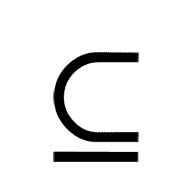 12/9/12
28
Example – 2 Revisited
v = [ s_fn = fun(x) { /* transfer $100 to account x */;  ret 0; },
	  a_swf = load(a), f = a_swf.f’(s_fn) ]
a = [ f’ =  fun(g) { g(a_acc); } ]

          
       intD  <: int{d}                            int{d} <: intD
       (int{d}           int{d})  <:  (intD       intD)        {d}            D
                       (int{d}           int{d}){d}   <:     (intD       intD)D
✔
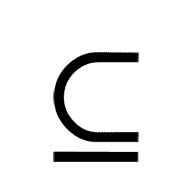 12/9/12
29
Example – 2 Revisited
v = [ s_fn = fun(x) { /* transfer $100 to account x */;  ret 0; },
	  a_swf = load(a), f = a_swf.f’(s_fn) ]
a = [ f’ =  fun(g) { g(a_acc); } ]

       int  <: int       D         {d}
       intD  <: int{d}                            int{d} <: intD
       (int{d}           int{d})  <:  (intD       intD)        {d}            D
                       (int{d}           int{d}){d}   <:     (intD       intD)D
Victim’s code fails to type check
✗
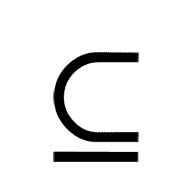 Data integrity violation is flagged at compile time
✔
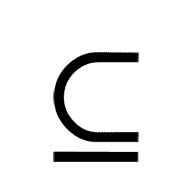 12/9/12
30
Type System Properties
Soundness: Well-typed programs do not violate data integrity invariants
Attacker code need not be well-typed security labels wise
victim can enforce data integrity all by himself
Prevents Cross Site Scripting attacks
More details in the paper !
12/9/12
31
Contributions
First formal specification of the Flash Security Model
Demonstrate inadequacy of the model
example data integrity violation attacks
Security extension to Flash static type system
flags data integrity violations at compile time
stronger threat model: the attacker’s code need not be well-typed security labels wise
12/9/12
32